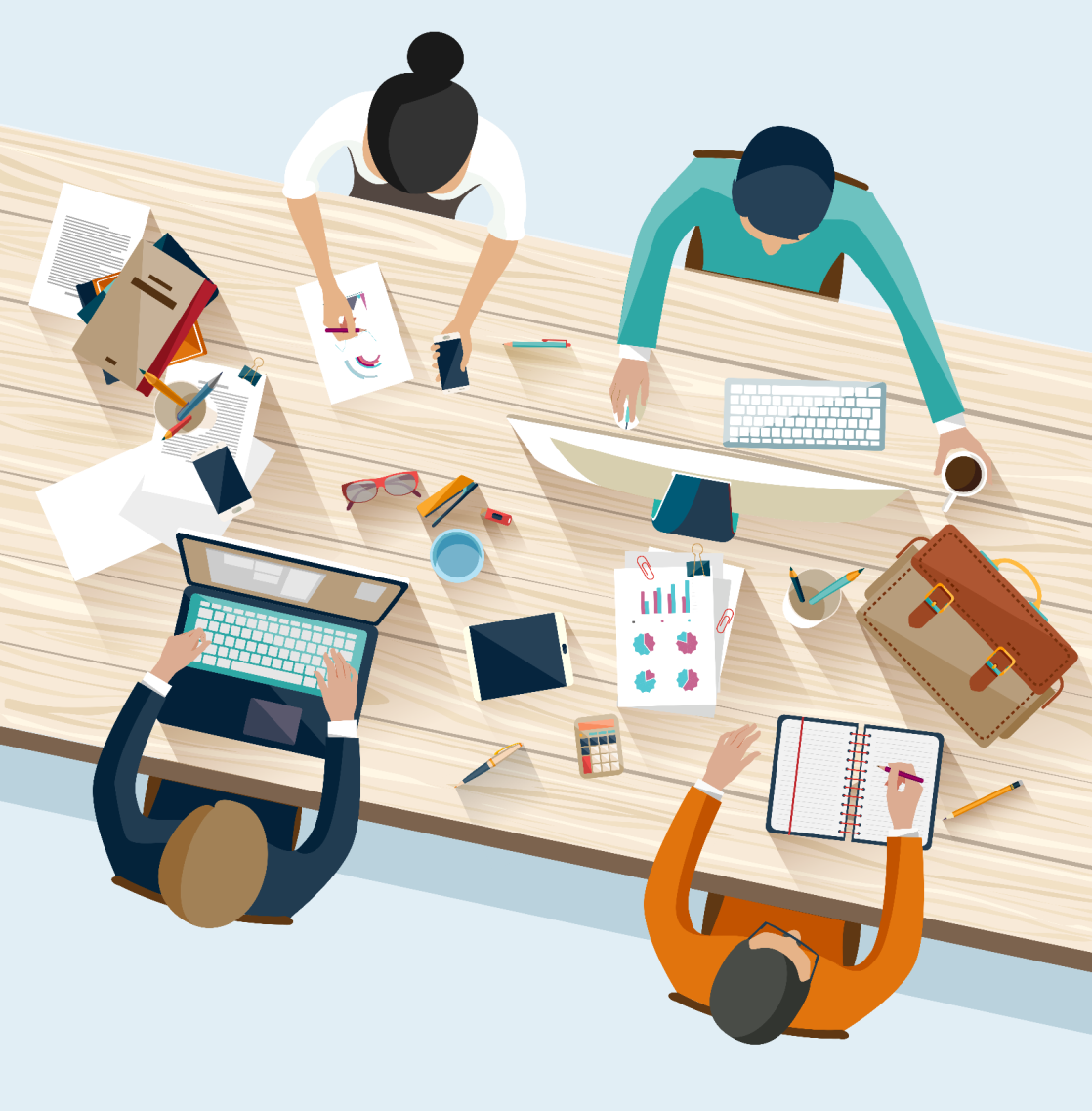 LOGO
TEAM POWER
https://www.freeppt7.com
CONTENTS
Team definition.
Team made.
Team. management.
Member management.
TEAM DEFINITION
Chapter One
Description of the team definition.
Title text presets.
Title text presets.
Title text presets.
Title text presets.
This section is displayed as a text layout.
This section is displayed as a text layout.
This section is displayed as a text layout.
This section is displayed as a text layout.
Title text presets.
This section is displayed as a text layout.(It is recommended to use theme font)
Description of the team definition.
Title text presets.
This section is used as a typography location display (it is recommended to use the theme font) This part of the content as a text layout location display (the meme font is recommended)
Title text presets.
Title text presets.
Supporting text here.
Whi you copy spaste, choose "keep text only" option.
Supporting text here.
Whi you copy spaste, choose "keep text only" option.
Description of the team definition.
Title text presets.
Title text presets.
Title text presets.
Title text presets.
Ceo.
COO.
Cfo.
Cio.
This section is displayed as a typography location (subject fonts are recommended)
This section is displayed as a typography location (subject fonts are recommended)
This section is displayed as a typography location (subject fonts are recommended)
This section is displayed as a typography location (subject fonts are recommended)
Description of the team definition.
Title text presets.
Title text presets.
This section is displayed as a text layout..
This section is displayed as a typography location (subject fonts are recommended)
This section is displayed as a text layout..
This section is displayed as a typography location (subject fonts are recommended)
TEAM MADE
Chapter Two
Team composition
Title text presets.
Q1.
160。,000K.
This section is displayed as a text layout.
Title text presets.
Q2.
200。,000K.
This section is displayed as a text layout.
Title text presets.
Q3.
360。,000K.
This section is displayed as a text layout.
Title text presets.
Q4.
520。,000K.
This section is displayed as a text layout.
Team composition
Title text presets.
Title text presets.
Title text presets.
This section is displayed as a text layout.
This section is displayed as a text layout.
This section is displayed as a text layout.
Title text presets.
This section is displayed as a text layout.
Team composition
Title text presets.
Title text presets.
This section is displayed as a text layout.
This section is displayed as a text layout.
Title text presets.
Title text presets.
This section is displayed as a text layout.
This section is displayed as a literal layout location (
Team composition
Title text presets.
Title text presets.
This section is written.
This section is written.
.......
This section is written.
This section is written.
.......
This section is written.
This section is written.
.......
Supporting text here.
Whi you copy spaste, choose "keep text only" option.
TEAM. MANAGEMENT
Chapter 3
[Speaker Notes: Ppt.Template:       www.1ppt.com/moban/                    Industry.Ppt.Template:www.1ppt.com/hangye/ 
Festival.Ppt.Template:www.1ppt.com/jieri/                          Ppt.Material:       www.1ppt.com/sucai/
Ppt.Background:www.1ppt.com/beijing/                     Ppt.Chart:       www.1ppt.com/tubiao/      
Excellent.Ppt.Download:www.1ppt.com/xiazai/                       Ppt.Tutorial:       www.1ppt.com/powerpoint/      
Word.Tutorial:    www.1ppt.com/word/                        Excel.Tutorial:     www.1ppt.com/excel/  
Resume:      www.1ppt.com/jianli/                         Ppt.Courseware:       www.1ppt.com/kejian/ 
Transcript for:          www.1ppt.com/shouchaobao/          Question download:      www.1ppt.com/shiti/  
Lesson plan download:      www.1ppt.com/jiaoan/                       Font download:      www.1ppt.com/ziti/]
Overall management of the team
Title text presets.
Title text presets.
Title text presets.
Title text presets.
This section is displayed as a typography location (subject fonts are recommended)
This section is displayed as a typography location (subject fonts are recommended)
This section is displayed as a typography location (subject fonts are recommended)
This section is displayed as a typography location (subject fonts are recommended)
Overall management of the team
Title text presets.
Title text presets.
This section is displayed as a typography location (subject fonts are recommended)
This section is displayed as a typography location (subject fonts are recommended)
Title text presets.
This section is displayed as a typography location (subject fonts are recommended)
Overall management of the team
The title text presets the title text presets.
This section is displayed as a typography location (subject fonts are recommended)
Title text presets.
Title text presets.
66。
34。
This section is displayed as a typography location (subject fonts are recommended)
This section is displayed as a typography location (subject fonts are recommended)
%
%
Text here.
Supporting text here.
Whi you copy spaste, choose "keep text only" option.
Overall management of the team
1。
2。
3。
4。
Title text presets.
This section is displayed as a text layout.
(It is recommended to use theme font)
Title text presets.
Title text presets.
Title text presets.
This section is displayed as a text layout.
(It is recommended to use theme font)
This section is displayed as a text layout.
(It is recommended to use theme font)
This section is displayed as a text layout.
(It is recommended to use theme font)
Overall management of the team
01。
02。
Title text presets.
Title text presets.
This section is displayed as a text layout.
This section is placed as a typography (subject fonts are recommended)
This section is displayed as a text layout.
This section is placed as a typography (subject fonts are recommended)
MEMBER MANAGEMENT
Chapter Four
Description of the team definition
The title text.
The title text.
The title text.
The title text.
666。,000K.
This section is written.
This section is written.
This section is written.
This section is written.
The title text.
Description of the team definition.
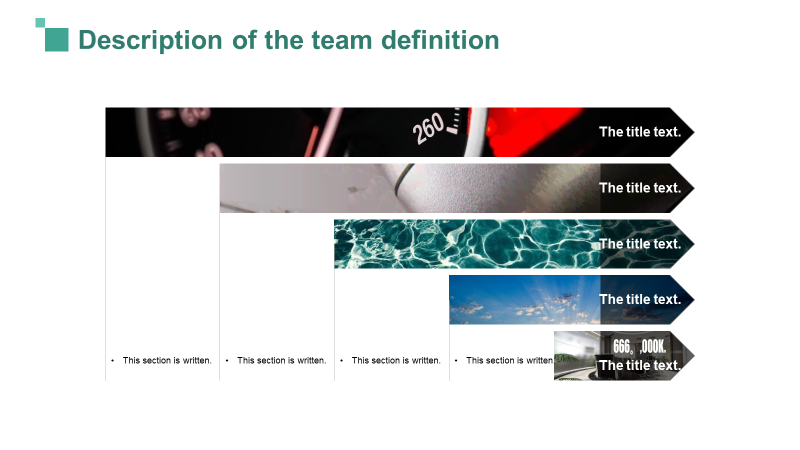 Title text presets.
Title text presets.
Title text presets.
Title text presets.
This section is displayed as a typography location (subject fonts are recommended)
This section is displayed as a typography location (subject fonts are recommended)
This section is displayed as a typography location (subject fonts are recommended)
This section is displayed as a typography location (subject fonts are recommended)
keyword.
keyword.
keyword.
keyword.
Description of the team definition
2030。
01。
ANNUAL.
REPORT.
The title text presets the title text presets.
This section is displayed as a typography location (subject fonts are recommended)
Title text presets.
This section is displayed as a typography location (subject fonts are recommended)
Description of the team definition
Title text presets.
Title text presets.
Title text presets.
This section is displayed as a text layout.
This section is displayed as a text layout.
This section is displayed as a text layout.
Description of the team definition.
The title text presets the title text presets.
This section is displayed as a typography location (subject fonts are recommended)
Text here.
Title text presets.
This section is displayed as a text layout.
This section is displayed as a typography location (subject fonts are recommended)
This section is displayed as a text layout.
This section is displayed as a typography location (subject fonts are recommended)
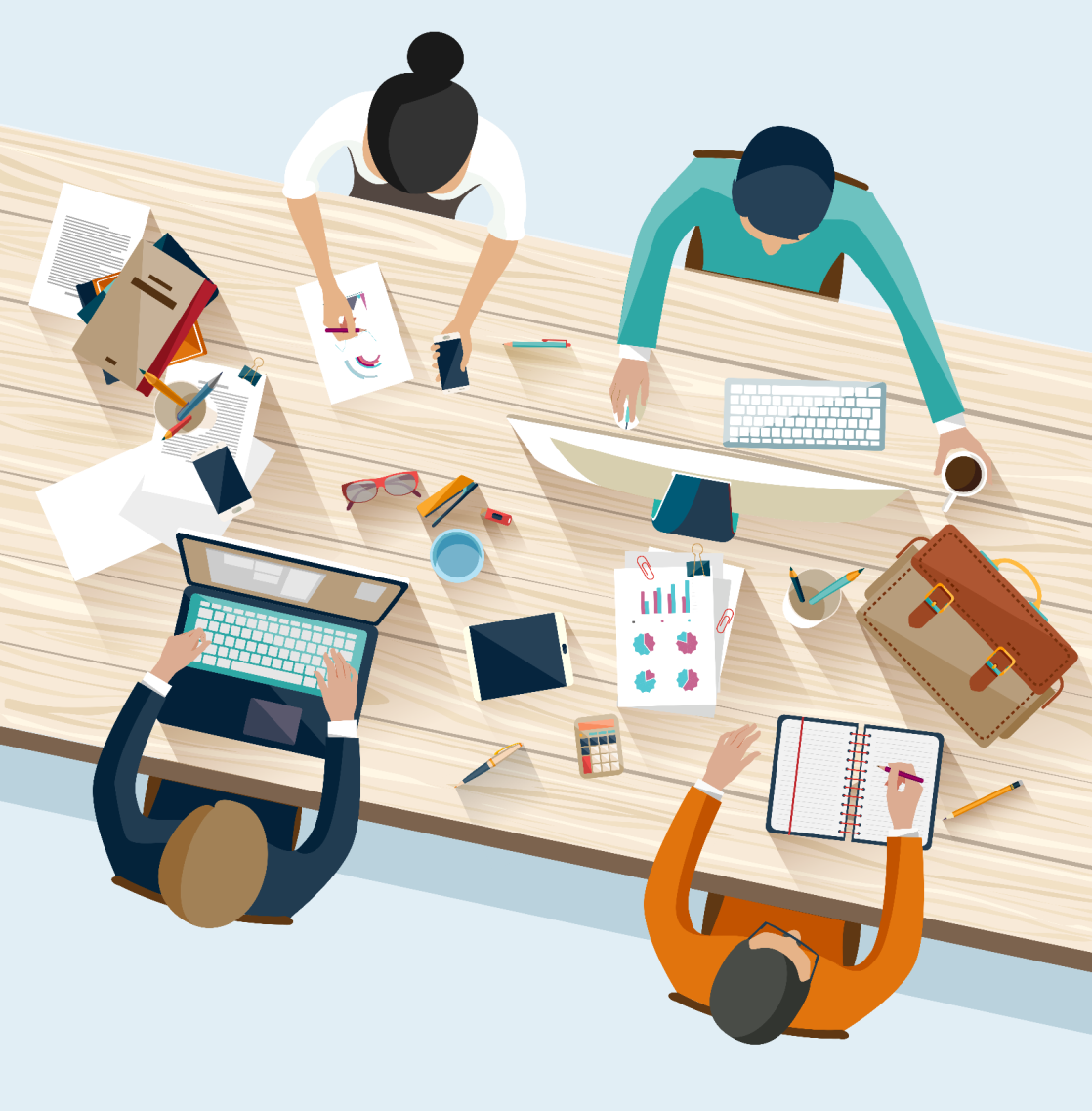 LOGO
Thanks
https://www.freeppt7.com